Objetivos generales de la Ergonomía

Reducir las lesiones y enfermedades ocupacionales

Reducir los costos de compensación al trabajador;
Aumentar la producción;
Mejorar la calidad de trabajo
Disminuir el ausentismo.
Ciclo de la ergonomía
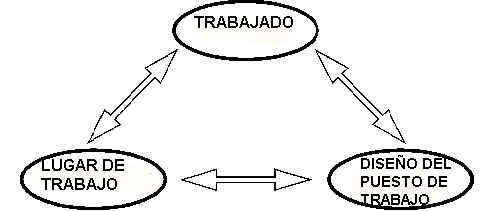 DEFINICION DE FACTOR DE RIESGO ERGONOMICO
  
  Entenderemos por Riesgo Ergonómico, a la probabilidad de sufrir un evento adverso e indeseado en el trabajo y condicionado por ciertos ‘factores de riesgo’. 

.
PRINCIPALES  RIESGOS  ERGONOMICOS SEGUN OSHA
a)MOVIMIENTOS REPETITIVOS
 b)POSTURA INADECUADAS POR MAS      DE 2 HORAS
  c) SOBREESFUERZO MUSCULAR
  d) VIBRACIONES
MOVIMIENTOS REPETITIVOS
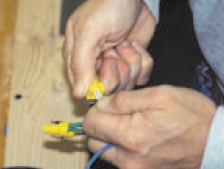 POSTURA INADECUADA POR MAS DE 2 HORAS
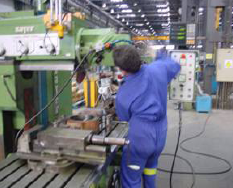 SOBREESFUERZO MUSCULAR
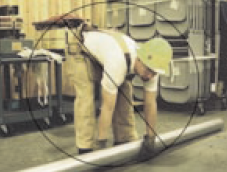 VIBRACIONES
RIESGOS ERGONÓMICOS ADICIONALES


	HERRAMIENTAS O MAQUINARIA MAL 	DISEÑADA
	TEMPERATURAS EXTREMAS
	ILUMINACION  
	COLOR
	RUIDO
CRITERIOS  GENERALES DE EVALUACION ERGONOMICOS EN TRABAJOS DE MANTENIMIENTO ELECTRICO


FACTIBILIDAD (nivel inferior)

SOPORTABILIDAD

ADMISIBILIDAD

SATISFACCION (nivel superior)
Lesiones y enfermedades habituales DE ORIGEN ERGONOMICO

LESIONES EN ARTERIAS, VENAS Y NERVIOS
LESIONES MUSCULARES
LESIONES EN HUESOS Y ARTICULACIONES
Problemas posturales 
Problemas en tendones
CAUSA RAIZ DE LOS FACTORES DE RIESGO ERGONOMICO

Ambiente Laboral
Ergonomía laboral
Diseño de puestos de trabajo
Ergonometría del puesto de trabajo
Criterios ergonómicos
CUANTIFICACIÓN DE LOS RIESGOS ERGONÓMICOS 

METODO RULA (Rapid Upper Limb Assessment)

Grupo A: Puntuaciones de los miembros superiores.
Puntuación del brazo
	El primer miembro a evaluar será el brazo en función del ángulo formado por el brazo.
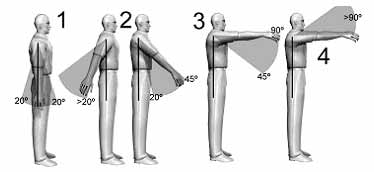 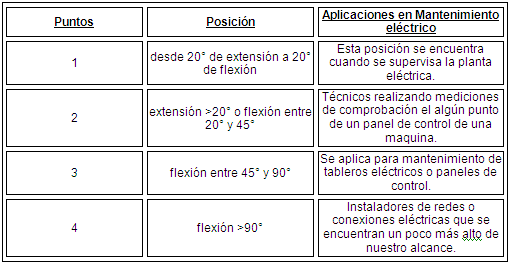 La puntuación asignada al brazo podrá verse modificada, aumentando o disminuyendo su valor depende de la posición de los hombros
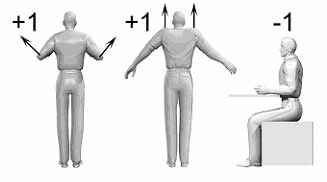 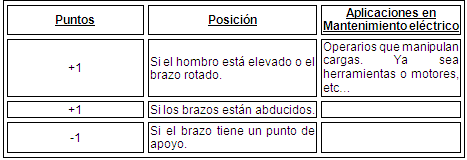 Puntuación del antebrazo 
	La puntuación asignada al antebrazo será nuevamente función de su posición.
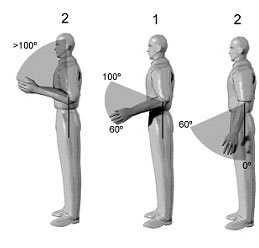 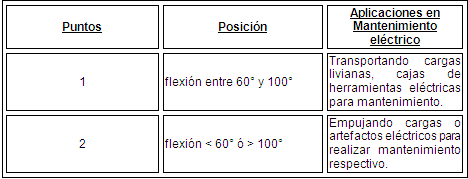 La puntuación asignada al antebrazo podrá verse aumentada en dos casos: si el antebrazo cruzara la línea media del cuerpo, o si se realizase una actividad a un lado de éste. Ambos casos resultan excluyentes, por lo que como máximo podrá verse aumentada en un punto la puntuación original.
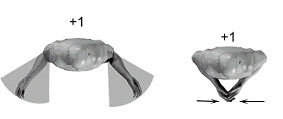 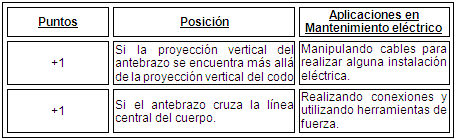 Puntuación de la Muñeca
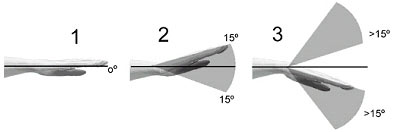 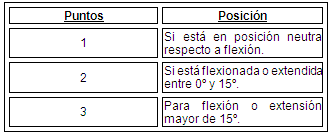 El valor calculado para la muñeca se verá modificado si existe desviación radial o cubital
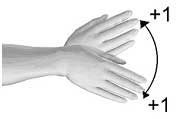 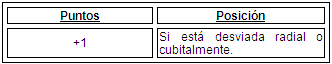 Una vez obtenida la puntuación de la muñeca se valorará el giro de la misma.
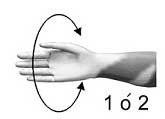 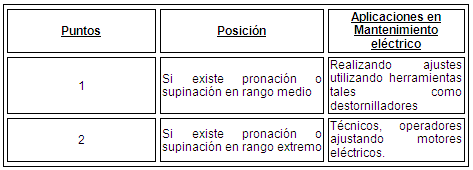 Grupo B: Puntuaciones para las piernas, el tronco y el cuello.
Puntuación del cuello
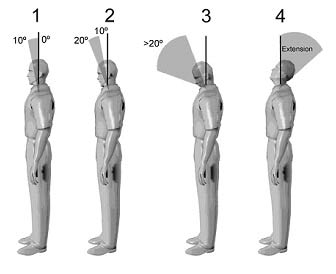 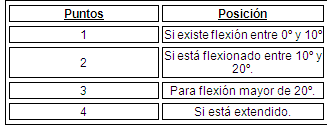 La puntuación hasta el momento calculada para el cuello podrá verse incrementada si el trabajador presenta inclinación lateral o rotación
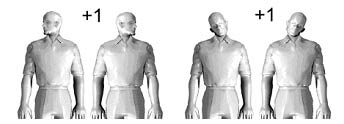 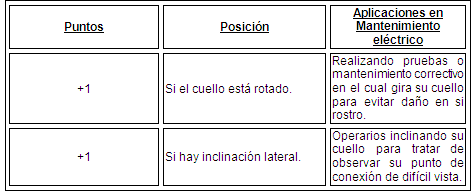 Puntuación del tronco
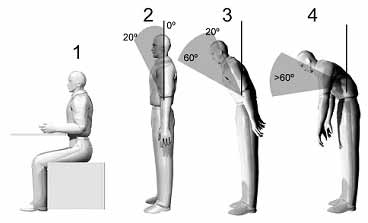 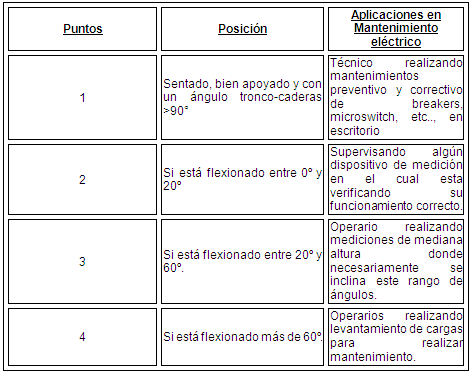 La puntuación del tronco incrementará su valor si existe torsión o lateralización del tronco.
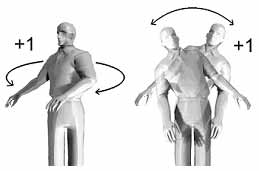 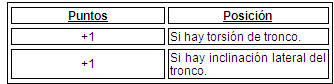 Puntuación de las piernas
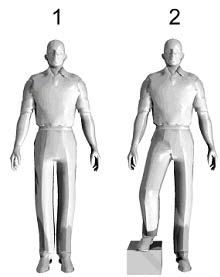 Puntuación global para los miembros del grupo A.
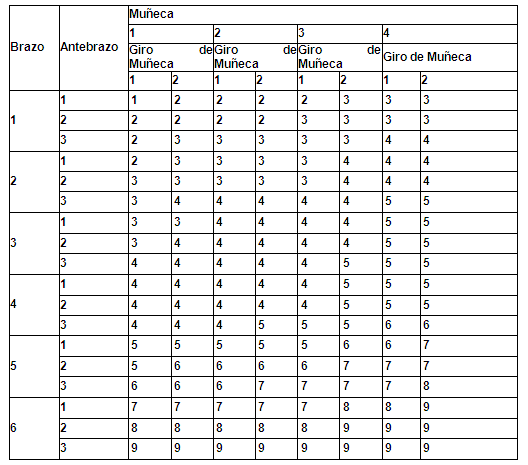 Puntuación global para los miembros del grupo B.
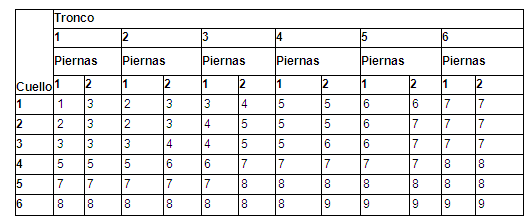 Puntuación del tipo de actividad muscular desarrollada y la fuerza aplicada.
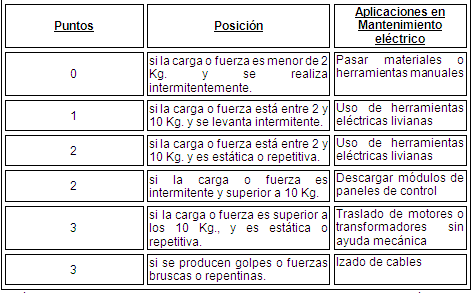 Puntuación Final
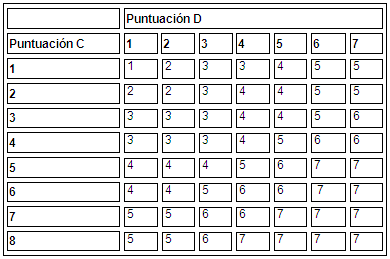 Flujo de obtención de puntuaciones en el método Rula.
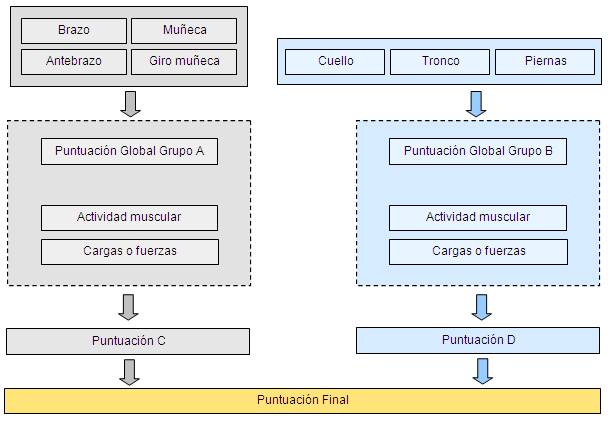 Por último, conocida la puntuación final, se obtendrá el nivel de actuación propuesto por el método RULA. Así el evaluador habrá determinado si la tarea resulta aceptable tal y como se encuentra definida.
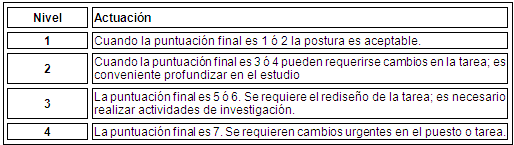 EJEMPLO DE APLICACIÓN DEL MÉTODO RULA

Datos del puesto
Identificador del puesto:                                                                          Técnico
Descripción:            
Mantenimiento preventivo y correctivo de paneles eléctricos
Departamento/Área:                                                                                     Planta
Sección: torre de extraccion
Datos de la evaluación
Empresa evaluadora:                                                                                    C&W
Nombre del evaluador:                                                                  William Gómez
Fecha de la evaluación:                                                                  30 enero 2010
Datos del trabajador

Nombre del trabajador: N.N
Sexo: Masculino
Antigüedad en el puesto: 8 años
Tiempo que ocupa el puesto por jornada: 8 horas
Duración de la jornada laboral: 12 horas	
Observaciones:
Introducción de la información
Grupo A: Extremidades superiores 
Posición del brazo
Indique el ángulo de flexión del brazo del trabajador.
( ) El brazo está entre 20 grados de flexión y 20 grados de extensión.
() El brazo está entre 21 y 45 grados de flexión o más de 20 grados de extensión.
(x) El brazo está entre 46 y 90 grados de flexión.
( ) El brazo está entre 46 y 90 grados de flexión.
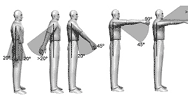 Indique además si...
( ) El brazo está rotado o el hombro elevado.
( ) El brazo está abducido.
( ) La carga no está soportada sólo por el brazo sino que existe un punto de apoyo.
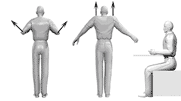 Posición del antebrazo

Indique la posición del antebrazo del trabajador.
( ) El antebrazo está entre 60 y 100 grados de flexión.
(x) El antebrazo está flexionado por debajo de 60 grados o por encima de 100 grados.
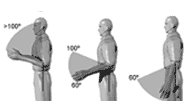 Indique además si....
(x) El antebrazo cruza la línea media del cuerpo o realiza una actividad a un lado de éste.
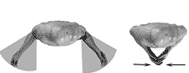 Posición de la muñeca

Indique la posición de la muñeca del trabajador.
( ) La muñeca está en posición neutra.
(x) La muñeca está entre 0 y 15 grados de flexión o extensión.
( ) La muñeca está flexionada o extendida más de 15 grados
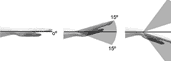 Indique además si....
( ) La muñeca está en desviación radial o cúbital.
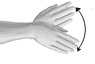 Giro de la muñeca

Indique el giro de la muñeca del trabajador.
(x) La muñeca está en posición de pronación o supinación en rango medio.
( ) La muñeca está en posición de pronación o supinación en rango extremo.
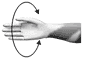 Grupo B: Cuello, tronco y extremidades inferiores

Posición del cuello.

Indique la posición del cuello del trabajador.
(x) El cuello está entre 0 y 10 grados de flexión.
( ) El cuello está entre 11 y 20 grados de flexión.
( ) El cuello está flexionado por encima de 20 grados.
( ) El cuello está en extensión.
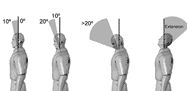 Indique además si....
( ) El cuello está lateralizado.
( ) El cuello está rotado.
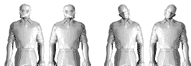 Posición del tronco.

Indique la posición del tronco del trabajador.
( ) Postura sentada, bien apoyado y con un ángulo tronco-caderas >90°.
(x) Tronco flexionado entre 0 y 20 grados.
( ) Tronco flexionado entre 21 y 60 grados.
( ) Tronco flexionado más de 60 grados.
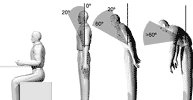 Indique además si....
( ) Tronco rotado.
( ) Tronco lateralizado.
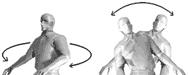 Posición de las piernas

Indique la posición de las piernas del trabajador.
( ) El trabajador está sentado con las piernas y pies bien apoyados.
(x) El trabajador está de pie con el peso del cuerpo distribuido en ambas piernas y espacio para cambiar de posición.
( ) Si los pies no están bien apoyados o si el peso no está simétricamente distribuido.
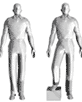 Tipo de actividad muscular

	Indique el tipo de actividad muscular del trabajador.
(x) Actividad estática, se mantiene durante más de un minuto seguido o es repetitiva.
( ) Actividad dinámica, la actividad es ocasional y no duradera.
Fuerzas ejercidas

Indique las fuerzas ejercidas por el trabajador.
(x) La carga o fuerza es menor de 2 kg y se realiza intermitentemente.
( ) La carga o fuerza está entre 2 y 10 Kgs. y se realiza intermitentemente.
( ) La carga o fuerza está entre 2 y 10 Kgs. ejercida en una postura estática o requiere movimientos repetitivos.
( ) La carga o fuerza es mayor de 10 Kgs. y es aplicada intermitentemente.
( ) La carga o fuerza es mayor de 10 Kgs. y requiere una postura estática o movimientos repetitivos.
( ) Se producen golpes o fuerzas bruscas o repentinas.
Esquema de puntuaciones obtenidas
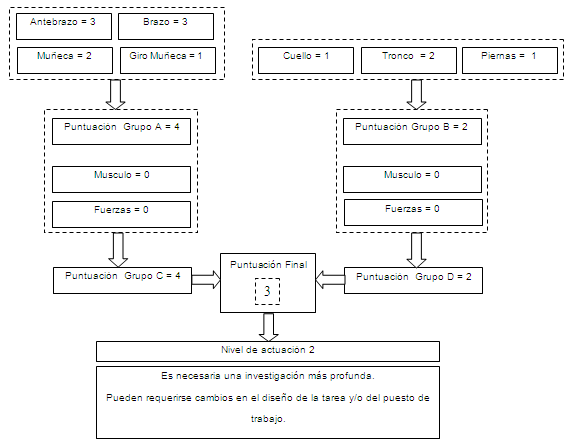 CONCLUSIONES


La ergonomía nos permite adaptar el ambiente en el que vivimos y trabajamos para que se ajuste a nuestras necesidades específicas, cada persona es diferente. 
Nos proporciona técnicas para minimizar el impacto físico de las actividades cotidianas. 
Nos brinda un ambiente cómodo en el trabajo y en el hogar en el cual se puede ser productivo.
RECOMENDACIONES
 
Nutrir constantemente sobre conocimientos de la ergonomía no solo en nuestra área de trabajo sino en todas y cada una de las profesiones, para potencializar así las capacidades de trabajo.

Deberían  existir  guías ergonómicas en nuestro país al respecto, las cuales las empresas puedan seguir y capacitar a sus trabajadores.